Demensaksjonen 2022
Aksjons- og informasjonsmateriell
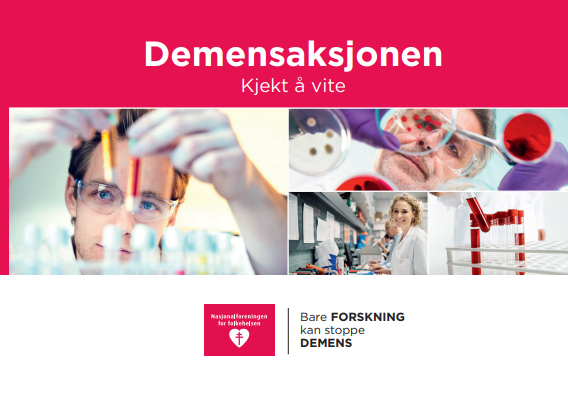 Aksjonsmateriell
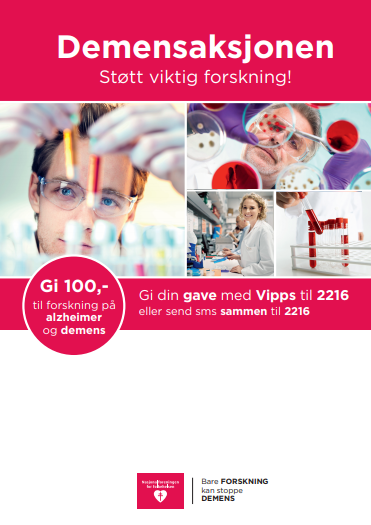 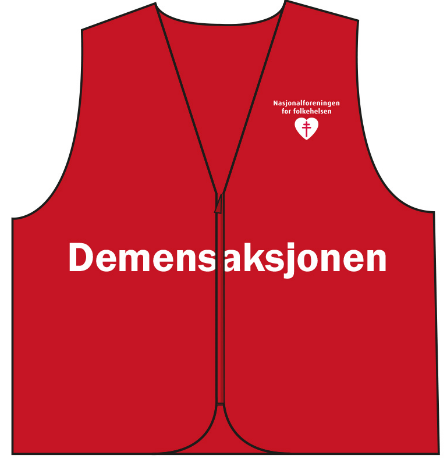 «Kjekt å vite» huskelapp til
bøssebærerne
4 sider
Bredde 14,8 cm 
Høyde 10,5 cm
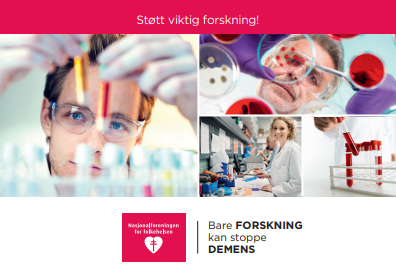 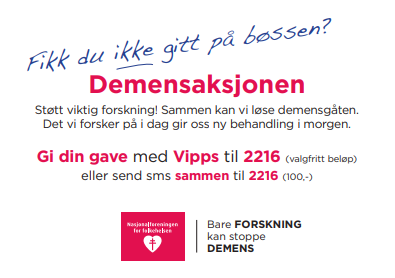 Vester med logo og refleks bak, 3 størrelser
Husk gjenbruk av gamle vester – vi sparer penger og miljø
A3 plakat
Høyde 42 cm Bredde 29,7 cm
Innsamlingskort
Info om Vipps og SMS
[Speaker Notes: Den enste endringen på bøssemateriellet er at vi nå fokuserer mest på Vipps.  Det er stadig færre som bruker SMS for å gi.  I tillegg har vi økt beløpt på SMS fra 50 til 100 kroner.  PÅ Vipps er beløpet som alltid valgfritt.]
Kampanjeplakater
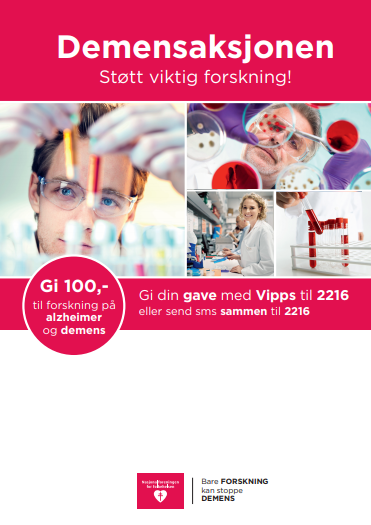 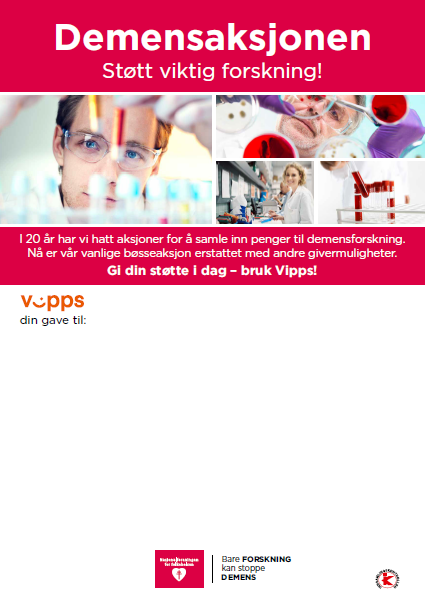 Plass til lokalt Vipps-nummer g navn på lokallag
A3 plakat
Høyde 42 cm Bredde 29,7 cm
A3 plakat
Høyde 42 cm Bredde 29,7 cm
[Speaker Notes: Den enste endringen på bøssemateriellet er at vi nå fokuserer mest på Vipps.  Det er stadig færre som bruker SMS for å gi.  I tillegg har vi økt beløpt på SMS fra 50 til 100 kroner.  PÅ Vipps er beløpet som alltid valgfritt.]